Pre-Event YouthBuild Webinar Series:Developing and Managing Quality and Qualifying Work Sites
Webinar Date: October 14, 2015
Presented by:
Division of Youth Services – YouthBuild
U.S. Department of Labor
Employment and Training Administration
Where are you?
Enter your location in the Chat window – lower left of screen
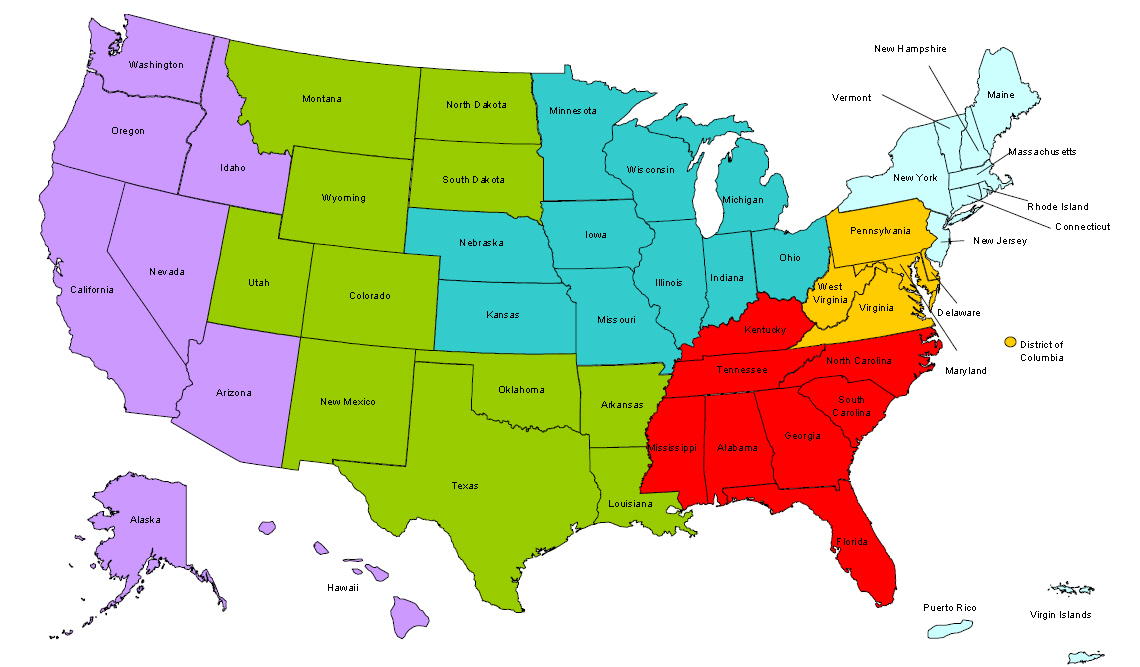 #
2
Moderator
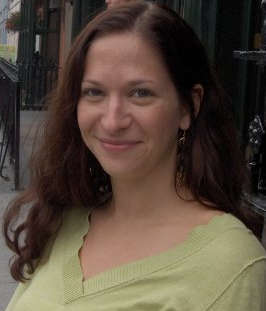 Jenn Smith
National YouthBuild Director
U.S. Department of Labor
#
3
Here’s what you can expect to get out of this webinar!
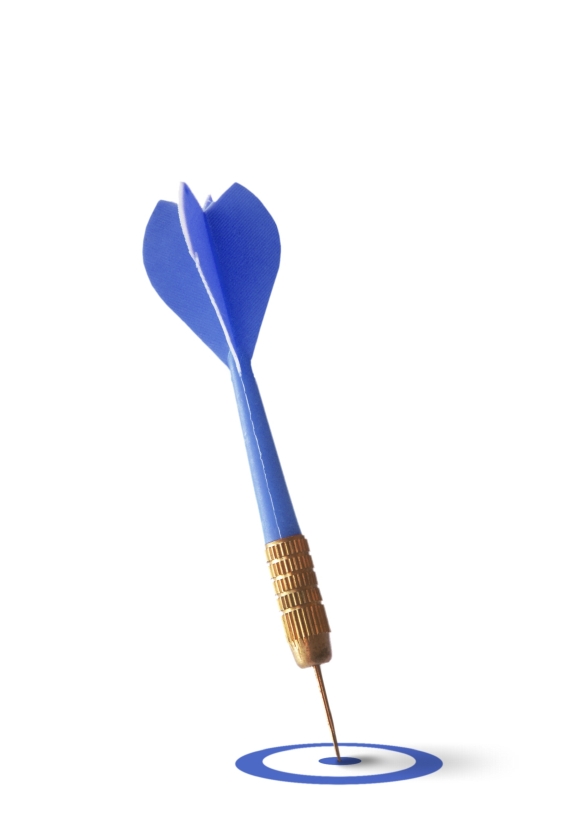 Explore different models of securing, managing, and selling or releasing a construction site – what works for various YouthBuild programs.
Align your construction efforts with other program elements in YouthBuild for an integrated, productive training experience for the young person. Learn how to incorporate OSHA safe work practices for youth and construction work, for compliance and risk management. Review sample safety plans training, youth supervision, contracting, site management, and support services.
Develop contingency plans (plan “B” plus…) for when plan “A” is not going to work. Project constraints do not have = less skills and knowledge training!
#
4
Agenda
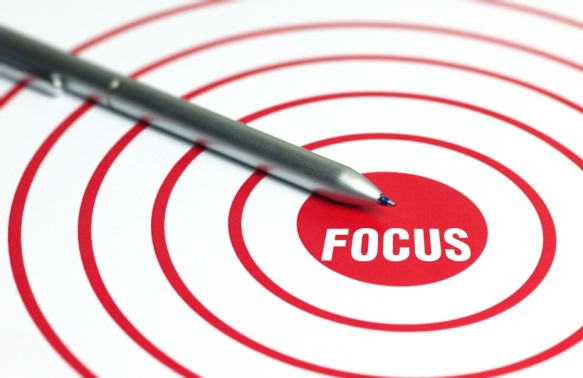 Requirements for Qualifying Construction
Best Practices
Broader Construction Applications
Planning for the Worst (Plan B)
#
5
Presenters
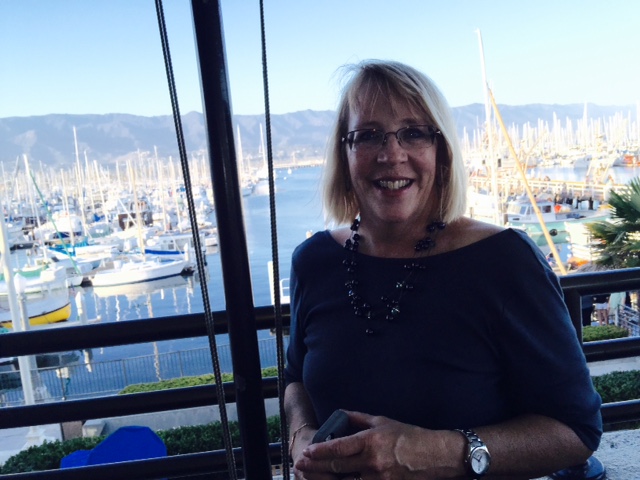 Helen Whitcher
Senior Director, Technical Assistance 
YouthBuild USA
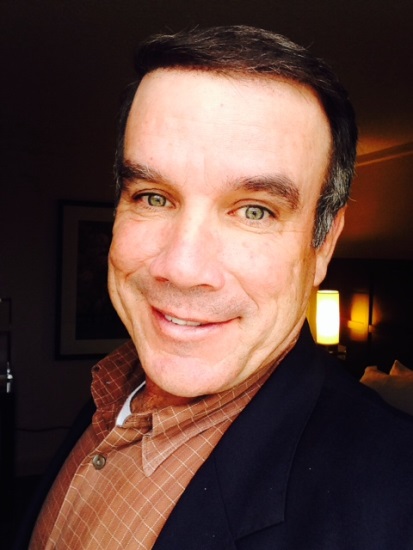 Ted Roan
Director, Green Construction
YouthBuild USA
6
Requirements for Qualifying Construction
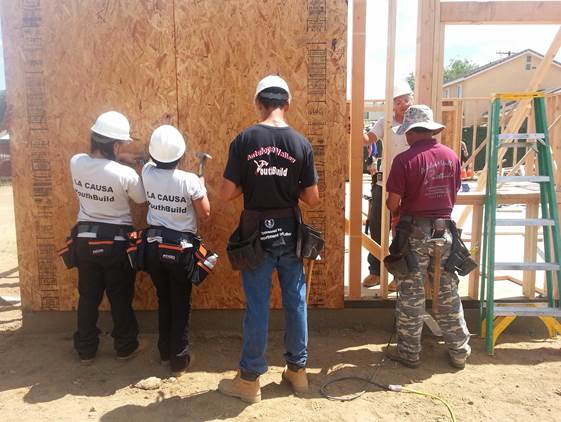 7
Basic DOL Guidelines According to WIOA
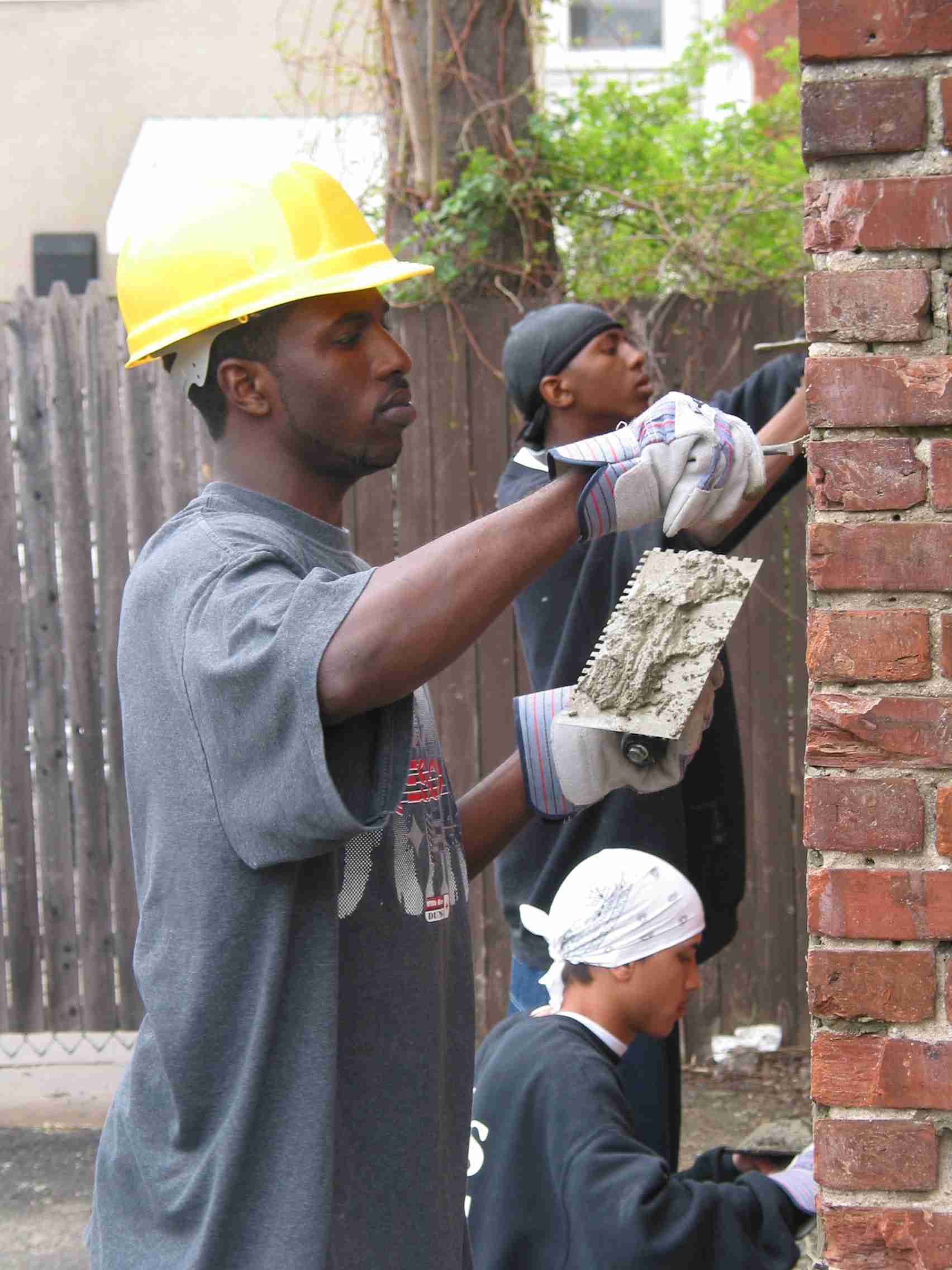 No more than 15% of grant funds may be used for training and supervision on community or other public facilities

40% of time on occupational skills training

Every YB program is required to provide construction training
8
Question
#
9
Davis-Bacon
DEFINED: 
NAHA statutory language: (a) IN GENERAL. Any contract for the construction of affordable housing with 12 or more units assisted with funds made available under this subtitle shall contain a provision requiring that not less than the wages prevailing in the locality, as predetermined by the Secretary of Labor pursuant to the Davis-Bacon Act..., shall be paid to all laborers and mechanics employed in the development of affordable housing involved,.... (b) WAIVER. Subsection (a) shall not apply if the individual receives no compensation or is paid expenses, reasonable benefits, or a nominal fee to perform the services for which the individual volunteered and such persons are not otherwise employed at any time in the construction work.
#
10
Davis-Bacon
APPLIED: 
SEC. 286. [t42 U.S.C. 12836] LABOR. (a) IN GENERAL.-Any contract for the construction of affordable housing with 12 or more units assisted with funds made available under this subtitle shall contain a provision requiring that not less than the wages prevailing in the locality, as predetermined by the Secretary of Labor pursuant to the Davis-Bacon Act (40 U.S.C. 276a-276a-5), shall be paid to all laborers and mechanics employed in the development of affordable housing involved, and participating jurisdictions shall require certification as to compliance with the provisions of this section prior to making any payment under such contract. (b) WAIVER.-Subsection (a) shall not apply if the individual receives no compensation or is paid expenses, reasonable benefits, or a nominal fee to perform the services for which the individual volunteered and such persons are not otherwise employed at any time in the construction work.
#
11
TEGL 05-10
Match and Allowable Construction and Other Capital Asset Costs for the YouthBuild Program

Overarching
Provides important information on what construction-related costs are allowable with grant or match funds for work site training
Provides further explanation of match funds under YouthBuild
Particular focus should be on the attachment, YouthBuild Selected Items of Cost, which provides specific information on various construction activities and costs and whether they are allowed with grant/match funds
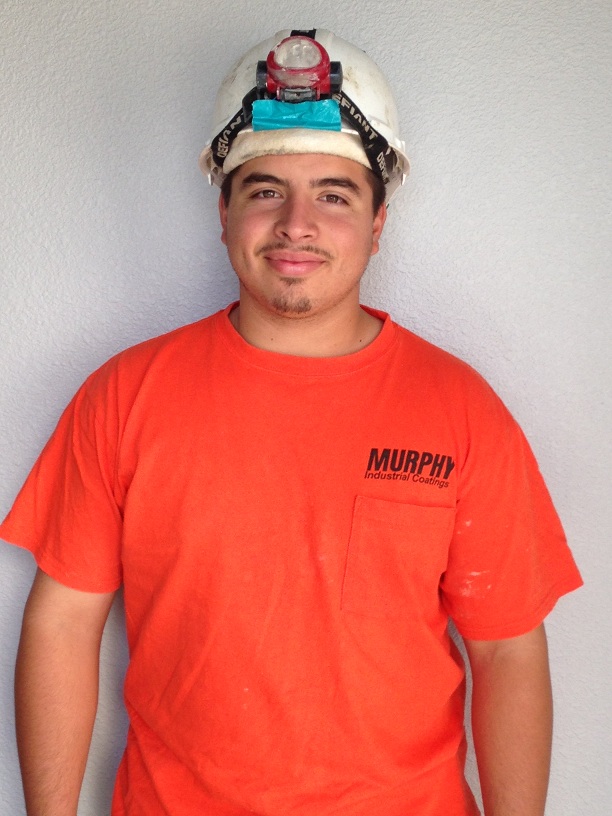 12
TEGL 35-12
Definition and Guidance on Allowable Construction Credentials for YouthBuild Programs

Outcomes focus
Provides guidance on minimum level of certification allowable  for each of three nationally industry-recognized construction certifications – i.e. more than one module may need to be completed and passed for it to count as a “certification outcome”
Encapsulates TEGL 15-10 explanation of how to determine whether additional credentials qualify
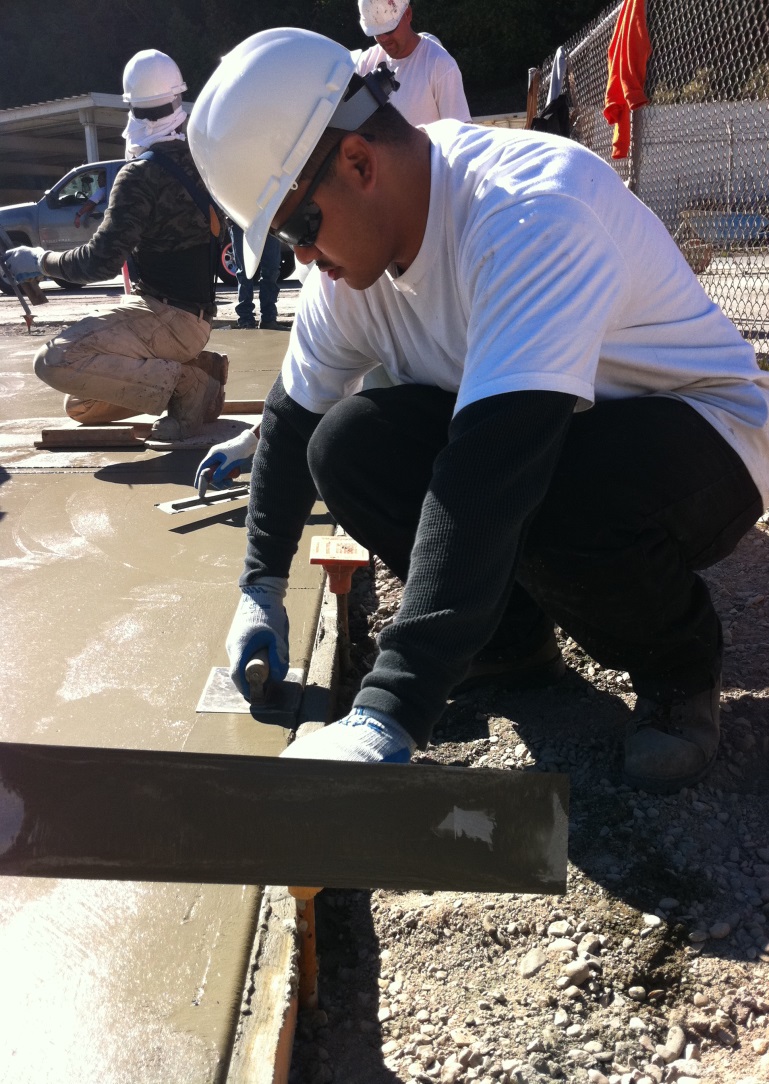 13
TEN 13-12
Defining a Quality Pre-Apprenticeship Program and Related Tools and Resources

Overarching
Provides information on how a pre-apprenticeship program is defined and how to develop one
Provides helpful strategies for grantees to better understand collaboration with Registered Apprenticeships and paths to facilitated entry/articulation
Also provides information on resources to develop pre-apprenticeship programs and information on existing pre-apprenticeships for potential partnership
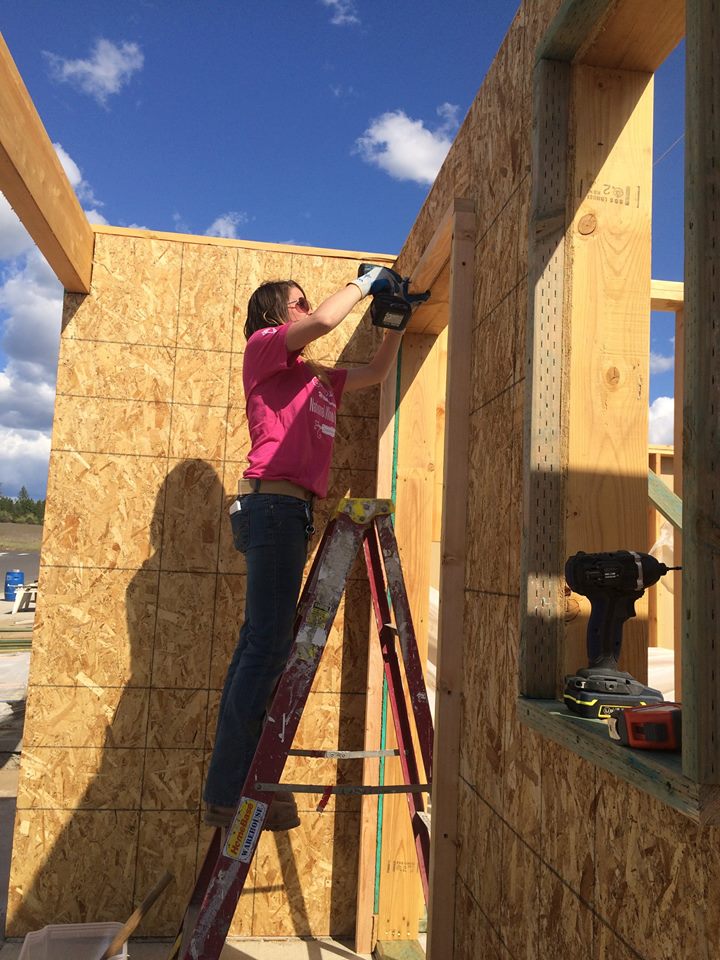 14
TEGL 06-15
Qualifying Work Sites and Construction Projects for YouthBuild Grantees
Their Role in Training
Newest YouthBuild-related TEGL (published October 7, 2015)
Describes the level of construction work that qualifies a work site 
Clarifies activities that may be done in conjunction with work site training but that do not qualify as stand-alone work site activities
Provides suggestions for potential work site partners
Reiterates the program structure requirements for the YouthBuild program as they relate to work site training
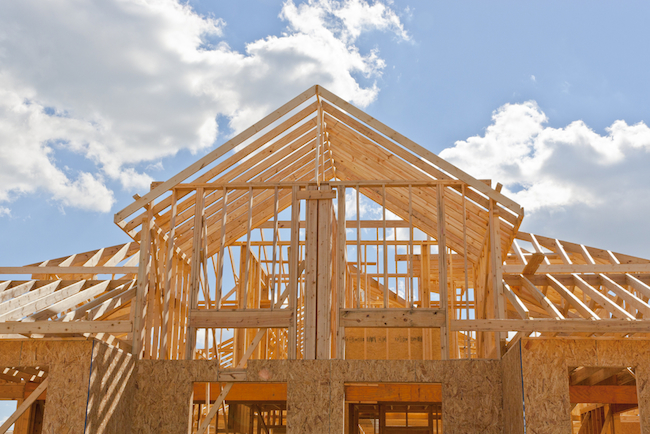 #
15
WORK SITE  DESCRIPTION FORM
Downloadable here: http://doleta.gov/youth_services/pdf/Updated_Work_Site_Form_with_Housing_Census_and_Instructions.xls
#
16
Restrictive Covenants
Restrictive Covenants are a clause in a deed or a lease to property and home that limits what the owner can do with the property.
YouthBuild projects require a ten-year Restrictive Covenant that limits the sale or lease of the project to only low-income individuals or families
The YB restrictive covenant applies on any project where DOL funds have played a role, including youth providing hours on the site
True for site-controlled and partner-controlled projects
Homes and leases must remain available to low-income families for the entire ten-year timeframe
The restrictive covenant must be applied at the time an occupancy permit is issued for the property.
The burden is on the grantee to ensure partners are aware of the restrictive covenant and willing to agree to it before undertaking construction projects.
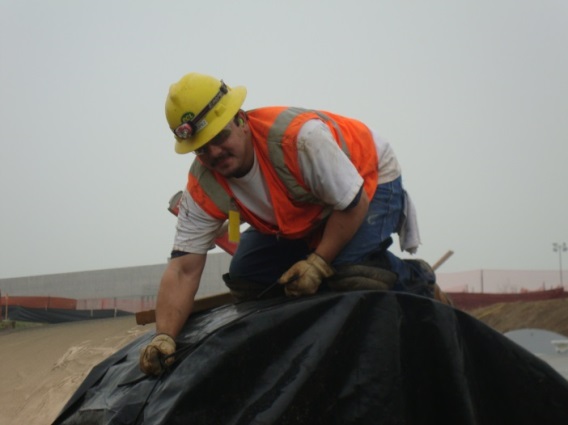 #
17
Best Practices
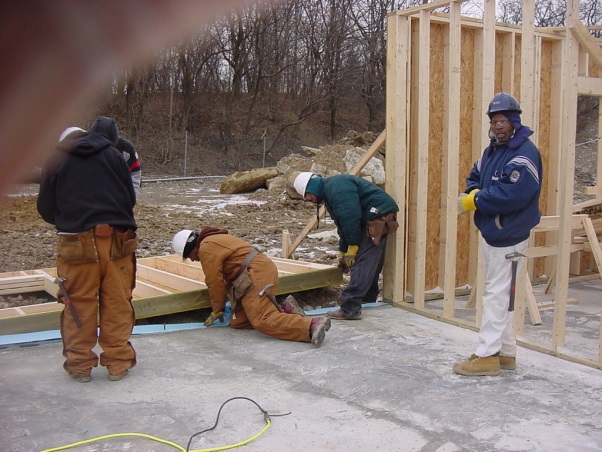 #
18
Question
#
19
Construction Projects and Partners:Advantages and Disadvantages
#
20
Voices from the Field
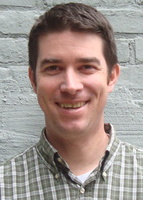 Brian McMahon
Deputy Director
Operation Fresh Start, Inc.
#
21
Safety
Learn how to incorporate OSHA safe work practices (standards, reporting, safety plan) according to the DOL Final Rule and WIOA.
Have your construction trainer OSHA-authorized to deliver the 10 and 30 hour card.
Design a program safety plan that will continue beyond the OSHA training.
Partner with local OSHA providers to deliver the OSHA 10 at a reduced rate or no cost to program.
Select/elect participant safety officers for the construction site.
#
22
Construction Curricula
Classroom construction training must result in an industry-recognized certification for the young people.
HBI-PACT: the workforce development arm of National Association of Home Builders (NAHB)

Promotes the home building industry as a career and helps address its workforce needs through programs and resources
Includes trades training and job placement
Instructor candidates must have at least 5 years of experience in their trade to qualify for certification
Certification will expire after 2 years if the Instructor has not submitted for a certificate in that time frame
HBI requires all YouthBuild programs to sign a licensing agreement in order to deliver the PACT curriculum. Current DOL grantees will pay $75 per certificate for the first 30 submissions and $100 for all certifications after that. Non-DOL YB programs must enter a separate technical assistance contract with HBI in order to deliver certificates.
#
23
Construction Curricula
Classroom construction training must result in an industry-recognized certification for the young people.
The National Center for Construction Education and Research (NCCER): is a not-for-profit education foundation 

 Created to develop industry-driven standardized craft training programs with portable credentials to help address the critical workforce shortage facing the construction industry.

 Potential Instructors qualifications are to have Journey level experience or to have taught in a vocational training environment for at least 3 years. NCCER offers over 75 craft (trade) areas of certification.
#
24
Construction Curricula
Classroom construction training must result in an industry-recognized certification for the young people.
The Building Trades Multi-Craft Core Curriculum, 120-hr curriculum, is created and owned by the Building Trades Department of the AFL-CIO. The training is offered to program coordinators and instructors who are either currently working with or who wish to work with the building trades in their area. This curriculum does not incorporate a hands-on component. 


Participants who successfully complete the training will: 
Practice teaching construction concepts using participatory methods
Develop strategies for delivery of the curriculum in conjunction with local building trades councils.
#
25
Construction Curricula
Classroom construction training must result in an industry-recognized certification for the young people.
BPI  A national standards development and credentialing organization for residential energy efficiency retrofit work – 

Provides training through a network of training affiliate organizations, individual certifications, company accreditations and quality assurance programs
An independent, not-for-profit organization
Brings together leading building science experts from across North America to develop standards using a consensus-based methodology.
The nation's premier building performance credentialing, quality assurance and standards setting organization. 
Develops technical standards using an open, transparent, consensus-based process built on sound building science. 
Approved by the American National Standards Institute, Inc. (ANSI) as an accredited developer of American National Standards and as a certifying body for personnel credentials. BPI is also approved by the WAP Weatherization Assistance Program under DOE to provide this needed training and education
#
26
Additional Issues to Consider with Work Sites
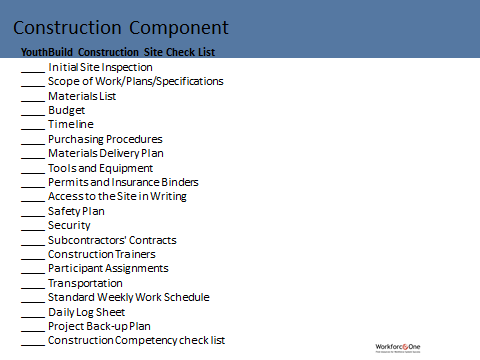 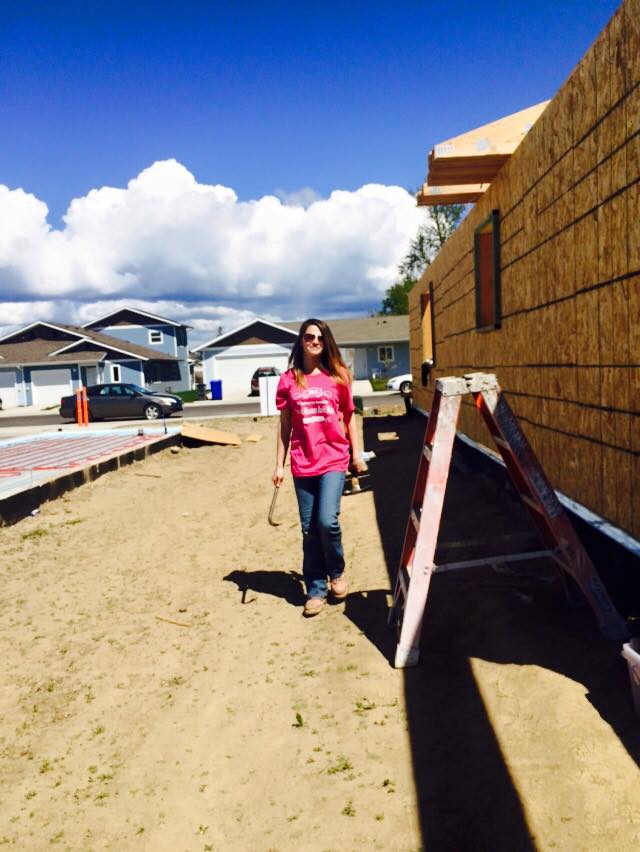 #
27
Construction Plus
Construction Plus is a non-construction additional career trade track for the youth that results in an industry-recognized certification.
Enough youth are required for the Construction Track to complete the scope of work in the approved projects

Some programs have youth complete Construction and then Construction Plus, if they wish

In some programs, some youth go straight to Construction Plus
#
28
TEGL 07-14
Guidance for Implementing the “Construction Plus” Component of the YouthBuild Program
Provides guidance on Construction Plus implementation and requirements
Provides resources for researching local Labor Market Information to determine in-demand fields in the local area
Includes Considerations attachment that provides additional information for programs to consider in determining what Construction Plus industries to include
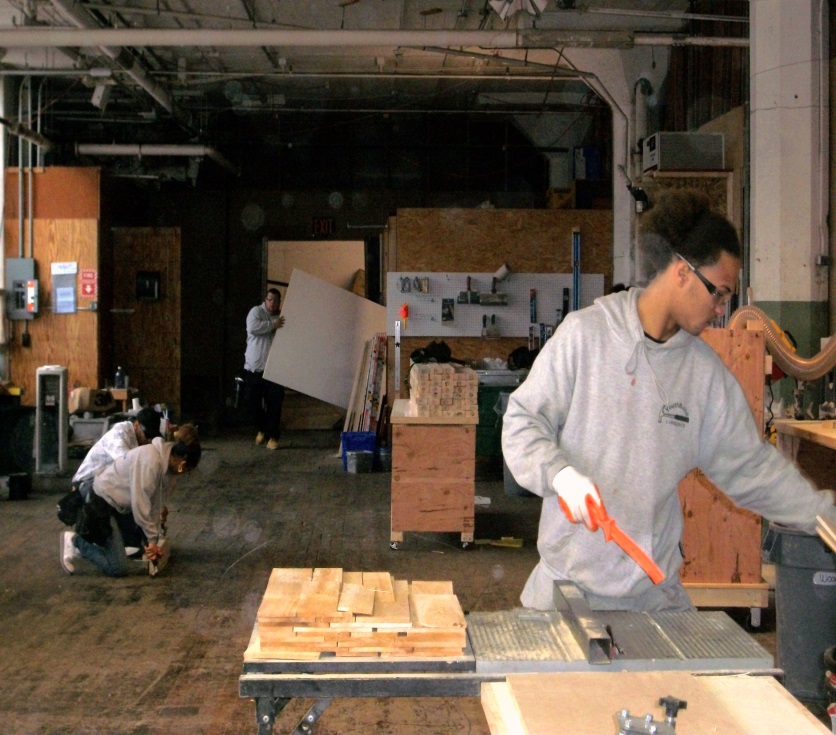 NOTE: Insert nice construction picture here – match oval format of other TEGL Slides
#
29
Broader Construction Applications
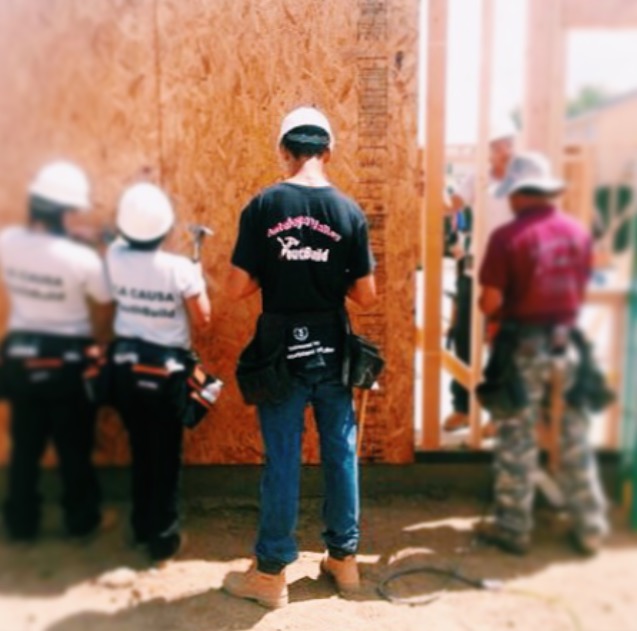 #
30
Question
#
31
Deconstruction  NOT  Demolition
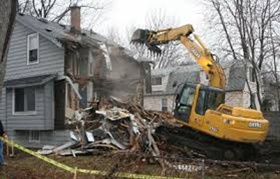 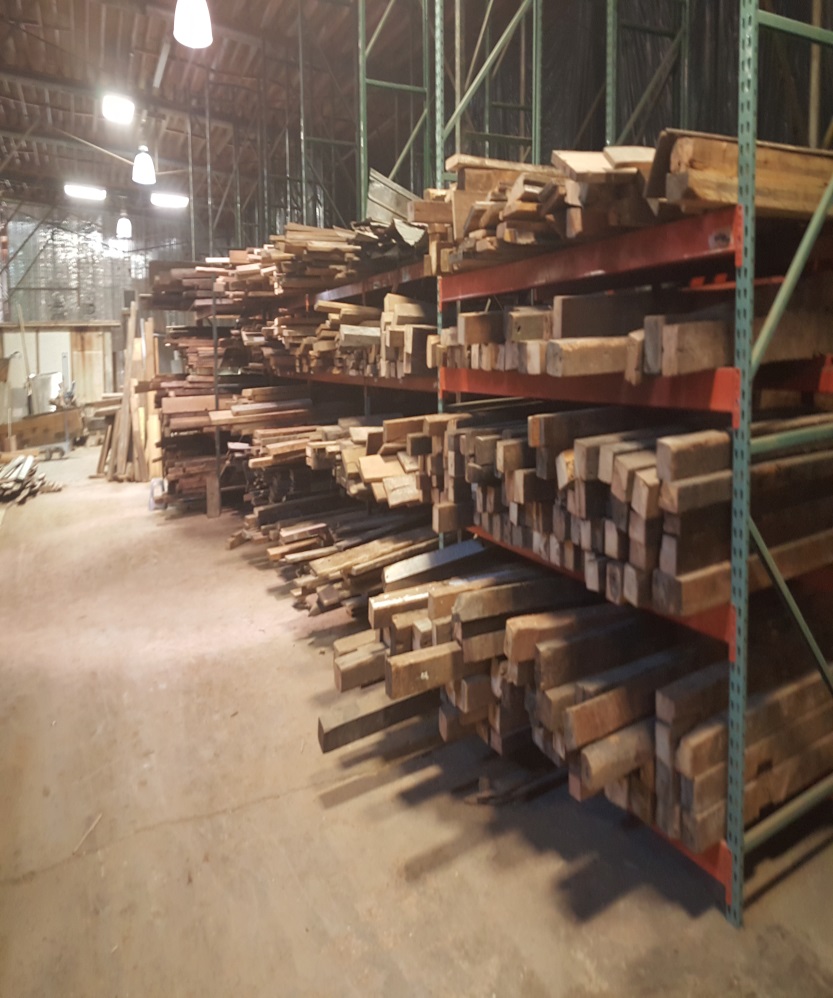 #
32
What is Deconstruction? (Decon)
Deconstruction is: the selective dismantling of building structures to recover reusable and recyclable materials.
Deconstruction Resources
Building Materials Reuse Association. (2012). Introduction to Deconstruction: A Comprehensive Training Workbook. Building Materials Reuse Association. Clucky Dickens Farm. (2013, June).

 Moving a Big Red Barn. Retrieved from A Farmish Kind of Life: http://afarmishkindoflife.com/2013/06/moving-big-red-barn/Elizabeth O'Brien, Bradley Guy, Angela Stephenson Lindner. (Fall 2006, Vol. 1, No. 4). 

Life Cycle Analysis of the Deconstruction of Military Barracks: Ft McClellen, Anniston, AL. Journal of Green Building, 166-183.Guy, B. (2005, October 24). 

The Optimization of Building Deconstruction. Retrieved from lifecyclebuilding.org: http://www.lifecyclebuilding.org/docs/The%20Optimization%20of%20Building%20Deconstruction.pdf
Habitat for Humanity, Wake. (2015). Kitchen Striip Out/Light Salvage. Retrieved from Habitat ReStore: http://wakerestore.org/deconstruction/kitchen-strip-outs/Housing and Urban Development. (2015). 
All That’s Old Is Renewable. Retrieved from www.huduser.org: http://www.huduser.org/portal/pdredge/pdr_edge_featd_article_092313.htmlInstitute for Local Self Reliance. (2002, February 1). Recycling Means Business, from Waste to Wealth. Retrieved from Institute for Local Self Reliance: http://ilsr.org/recycling-means-business/
#
33
Energy Efficiency and 3rd Party Certification
Benefits: 
Greater public visibility
Industry relevant job skills
Increased environmental awareness
Integrated educational opportunity 
Reduced living expenses
Increased property value.
Challenges:
Myths
learning curve
Cost
Time
Partner limitations.

Resources: 
Shades of Green Getting Started Checklist, McGraw Hill Construction for Industry Data.
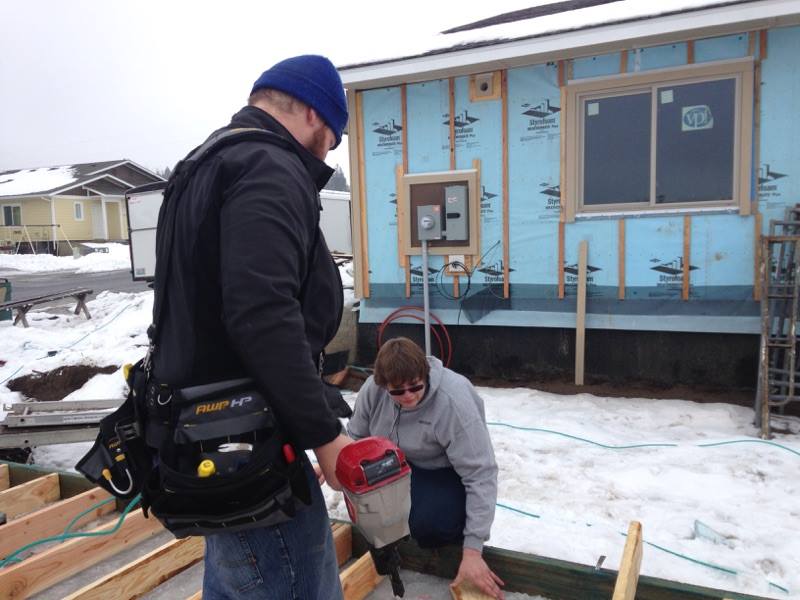 #
34
Registered Apprenticeships
Identify the local Union hall that may be associated with your construction project
Registered apprenticeships are not always Union affiliated
Determine which curriculum is what the local Hall is looking for
Invite Hall members as guest speakers for construction 
Use Section 3 to leverage apprenticeships
Invite Union leadership to the Program Board
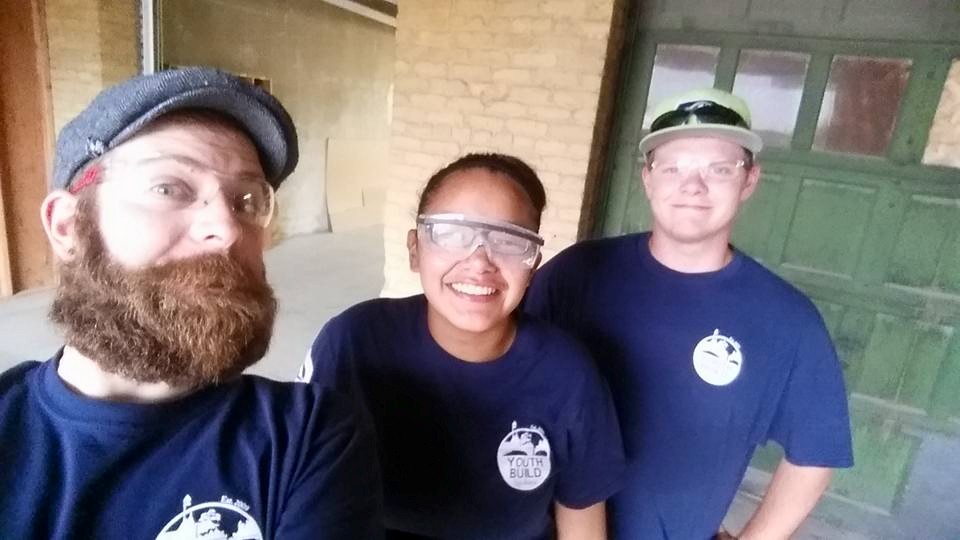 #
35
Voices from the Field
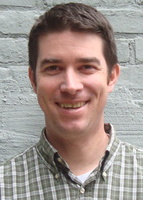 Brian McMahon
Deputy Director
Operation Fresh Start, Inc.
#
36
Planning for the Worst (Plan B)
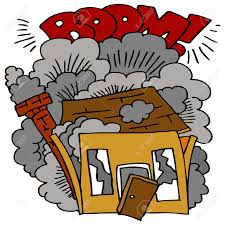 #
37
Contingency Plans
#The Work Site Description

Review statement of work
Assess community
Contact FPO
Use construction lab to work through curriculum 
Use construction lab to build a shed or playhouse that incorporates multi phases of construction 
Approach local Habitat for Humanity or CDC if they are not already a partner
Reach out to community partners for internship placements
38
Work Site Pitfalls
Not ensuring that all work sites are approved – must use form ETA-9143 and submit to FPO with ALL required attachments

Not ensuring sufficient training opportunities for youth to make work site qualifying – Attachment 1D of ETA-9143 – work site construction must have “breadth and depth”

Not ensuring Restrictive Covenant will be placed on work site property at time of Occupancy Permit

Not ensuring work sites are within service area as described in SOW

Tying match funds to work sites

* Any of these can result in unallowed costs against your grant that must be paid back or reduced from the total grant award.
39
Avoiding Work Site Pitfalls
Talk to FPO immediately with any work site concerns

Always submit work site modifications when approved work sites change or fall through or when adding new work sites – the more lead time for review/approval, the better

Ensure you have guarantee of Restrictive Covenant in writing at the start of the project

Have a viable plan for matching funds that does not rely on good weather, speedy building, or other unpredictable and insecure factors to come to fruition
40
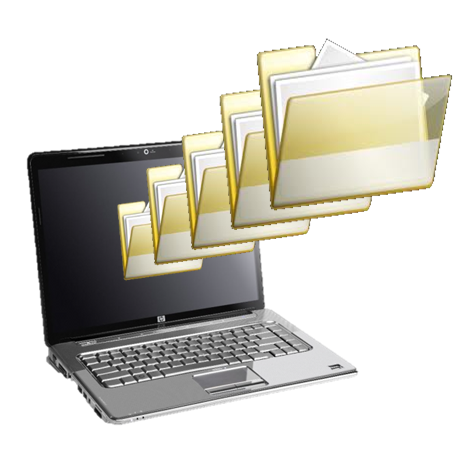 Resources
Safety Resource: 
https://www.osha.gov/doc/compliance  
Community of Practice (https://etagrantees.workforce3one.org/ws/etagrantees/pages/resources.aspx?pparams=1001435162221393902)
Shades of Green 
http://uwworksafe.com/request/#osha  
https://www.osha.gov/youngworkers/resources.html
#
41
Additional Resources
TEGL 05-10: http://wdr.doleta.gov/directives/corr_doc.cfm?DOCN=2932
TEGL 35-12: http://wdr.doleta.gov/directives/corr_doc.cfm?DOCN=8795
TEN 13-12: http://wdr.doleta.gov/directives/corr_doc.cfm?DOCN=5842
TEGL 06-15: http://wdr.doleta.gov/directives/corr_doc.cfm?DOCN=6610
TEGL 07-14: http://wdr.doleta.gov/directives/corr_doc.cfm?DOCN=5631
#
42
RELATED MATERIALS
These documents are available for download during or after this webinar:
Safety plan
Work site description form
Restrictive Covenant
Partnership MOU
Young Workers
Construction Projects and Partners, Advantages and Disadvantages
Industry Recognized Curricula
#
43
QUESTIONS & ANSWERS
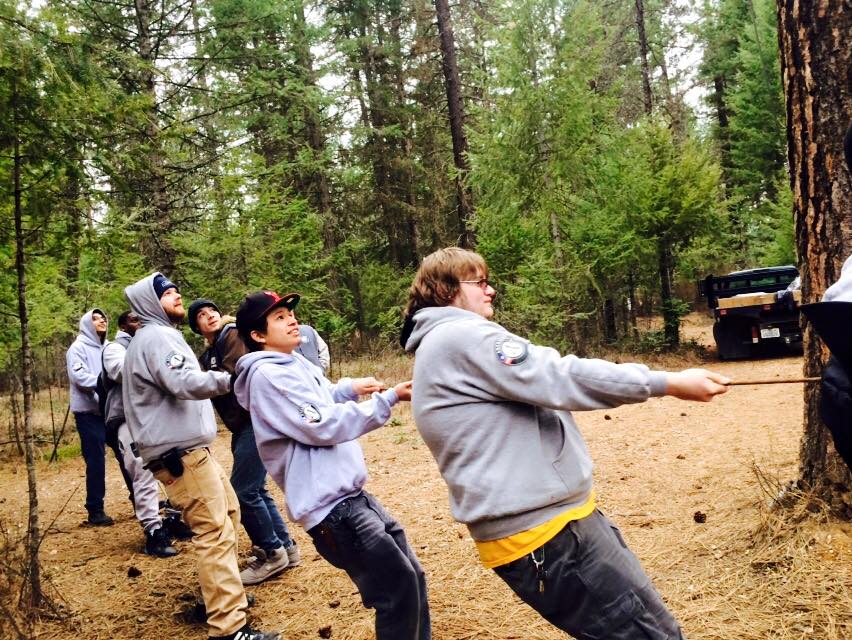 44
Please enter your questions in the Chat Room!
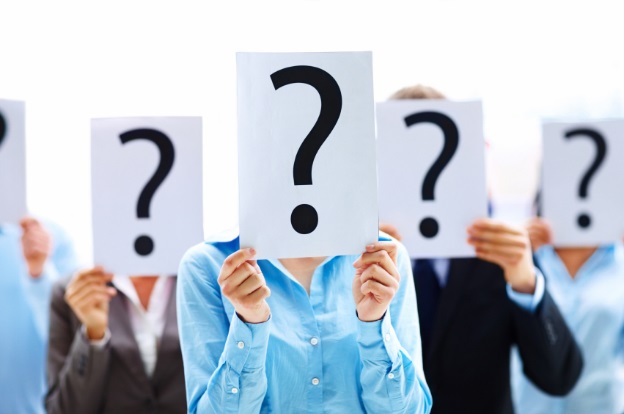 #
45
Speakers’ Contact Information
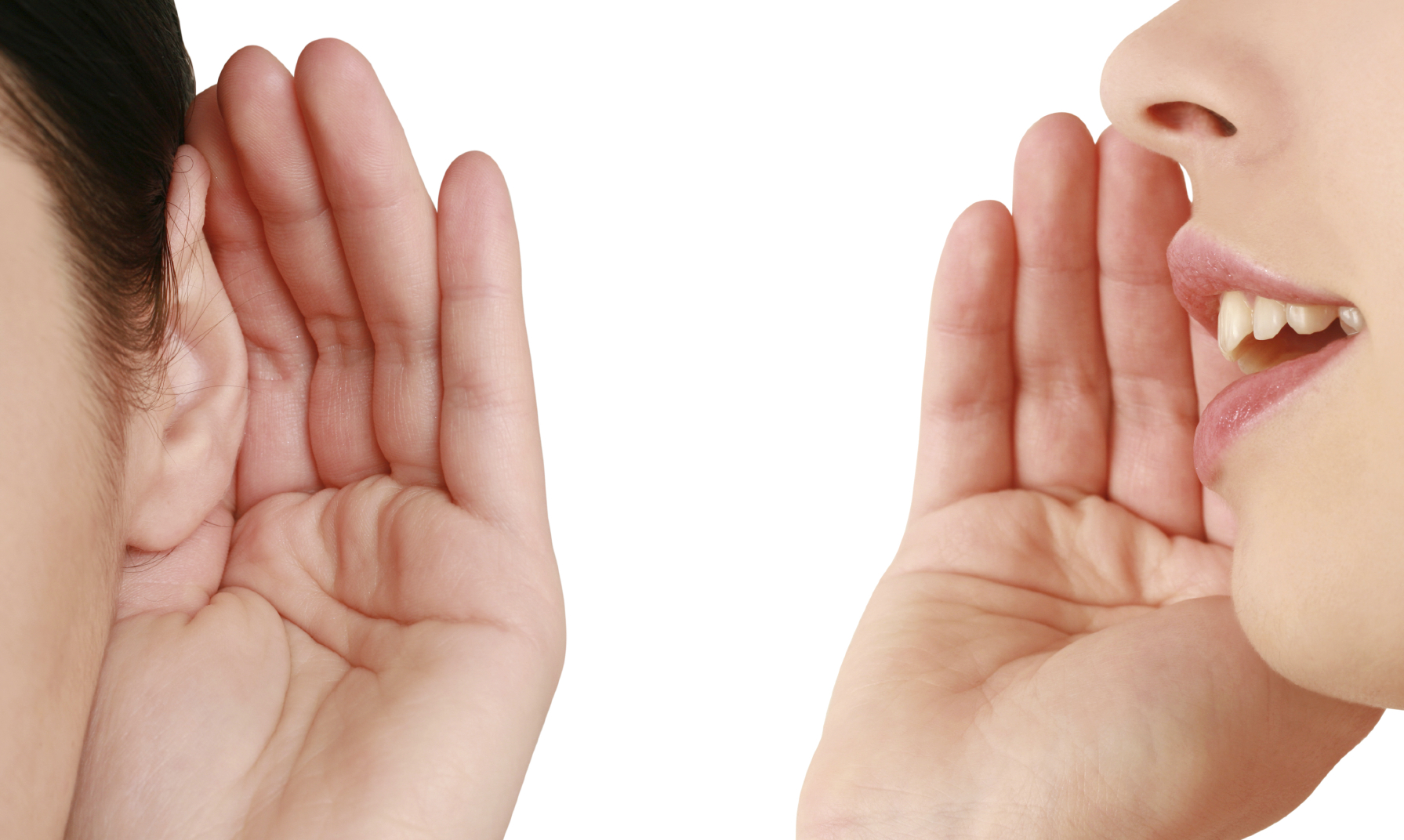 Moderator: Jenn Smith
Title: National YouthBuild Director 
Organization: U.S. Department of Labor
Email: smith.jenn@dol.gov 	
Telephone: 202-693-3597
Presenter: Ted Roan
Title: Director of Green Construction
Organization: YouthBuild USA
Email: troan@youthbuild.org 
Telephone: 617-741-1259
Presenter: Helen Whitcher
Title: Senior Director, Technical Assistance
Organization: YouthBuild USA
Email: hwhitcher@youthbuild.org 
Telephone: 843-345-6980
#
46
Speakers’ Contact Information
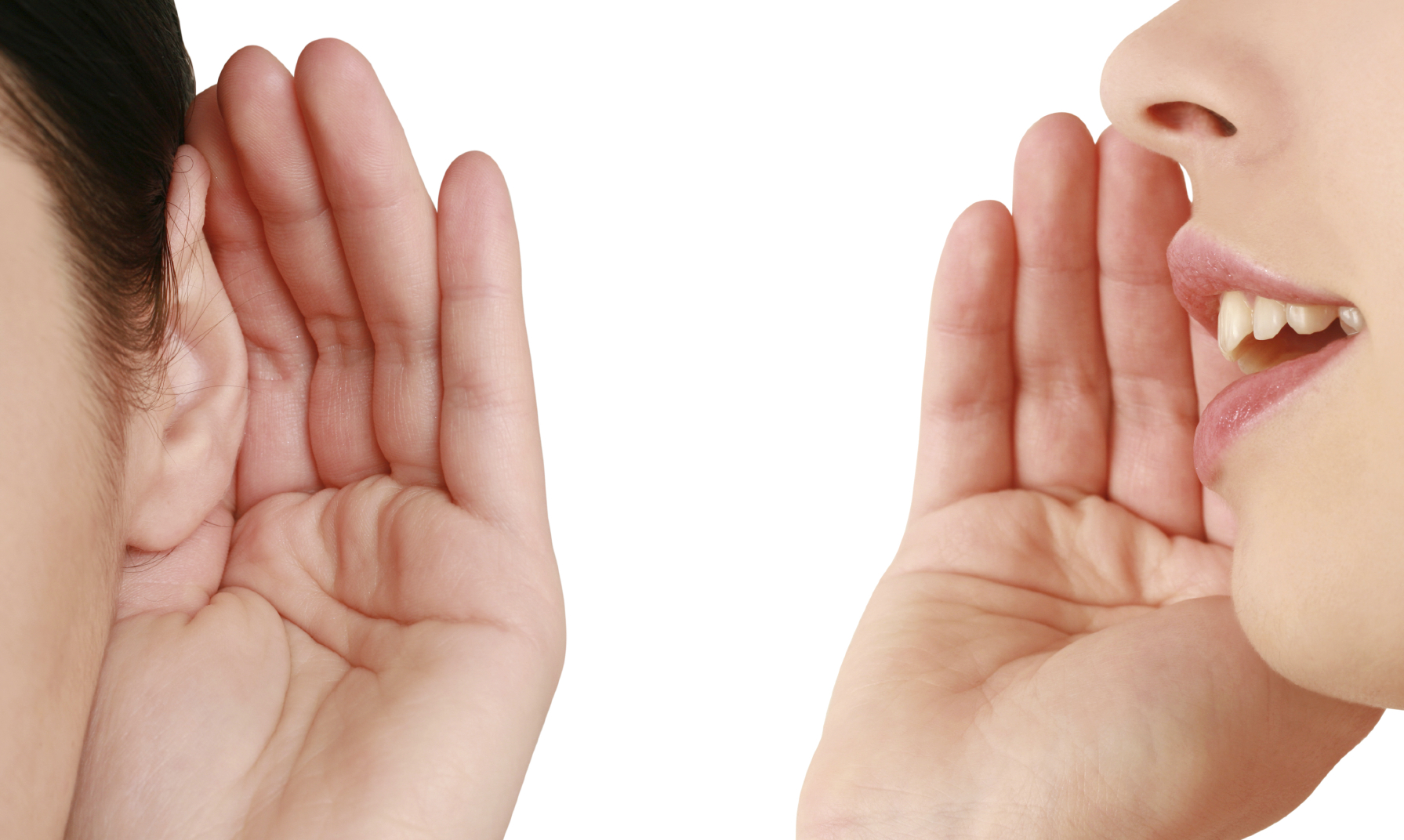 Presenter: Brian McMahon
Title: Deputy Director
Organization: Operation Fresh Start, Inc. 
Email: bmcmahon@operationfreshstart.org 
Telephone: 608-244-4721
#
47
Look for upcoming Webinars in this series!
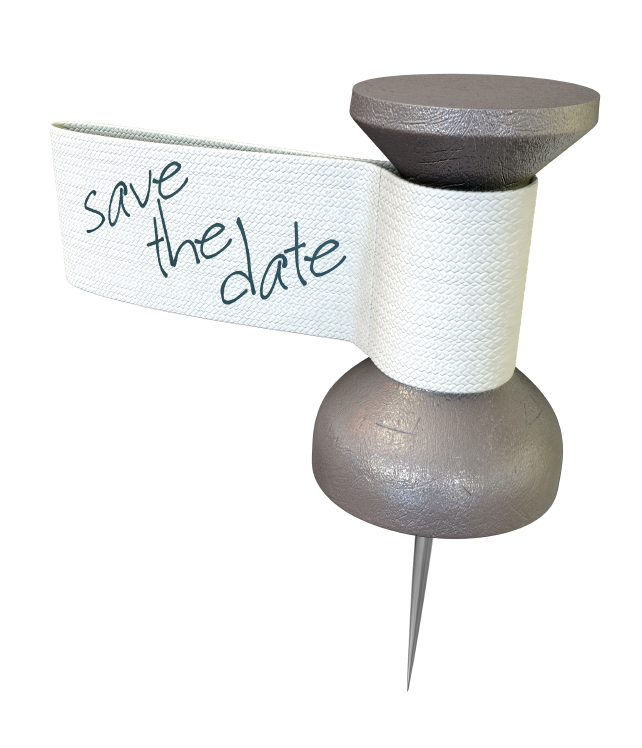 Community of Practice and Other Resources
October 20, 2015 from 2:00 – 3:30 PM EDT

YouthBuild Grant Post-Award Overview
October 27, 2015 from 2:00 – 3:30 PM EDT

YouthBuild Webinar Series: Registered Apprenticeship
November 10, 2015 from 2:00 – 3:30 PM EST
#
48
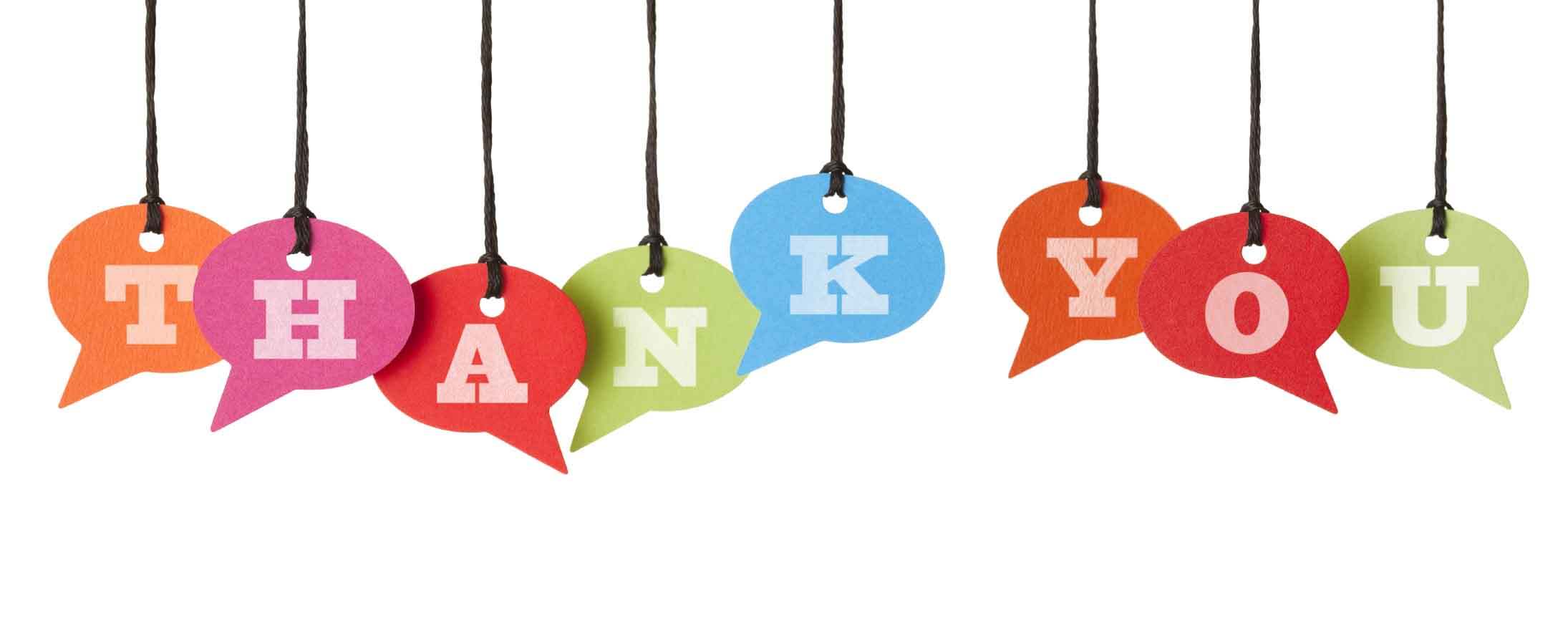 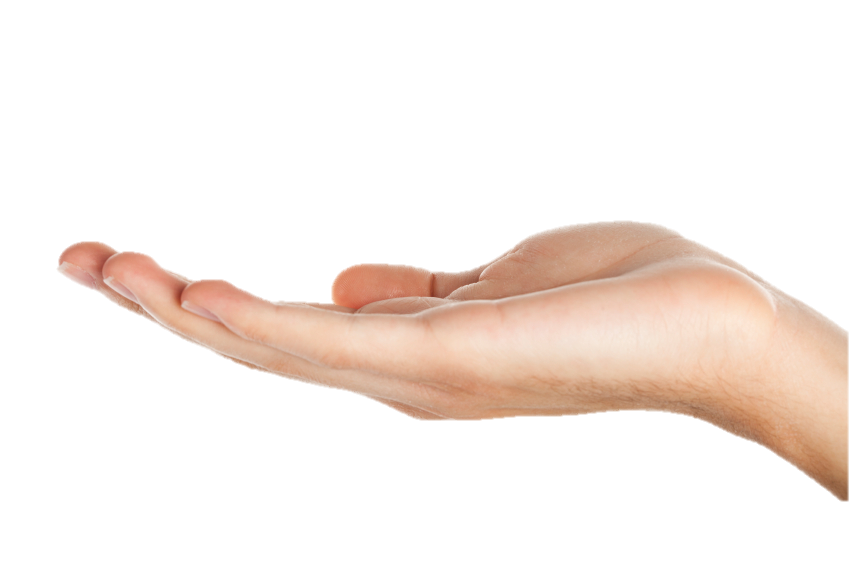 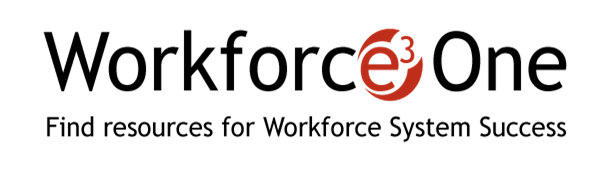 www.workforce3one.org